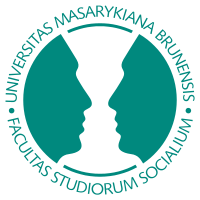 PSYb2930: Psycholog v řízení lidských zdrojůÚvodní seminář
Mgr. Tomáš Kratochvíl
Brno, 2023
Řízení HR 
PSYb2930


Kam jsem
se přihlásil?

Požadavky

Časový plán

Nabídka

Aktivity
Kam jsme se přihlásili?
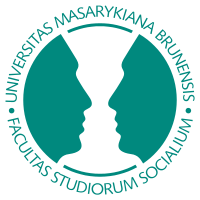 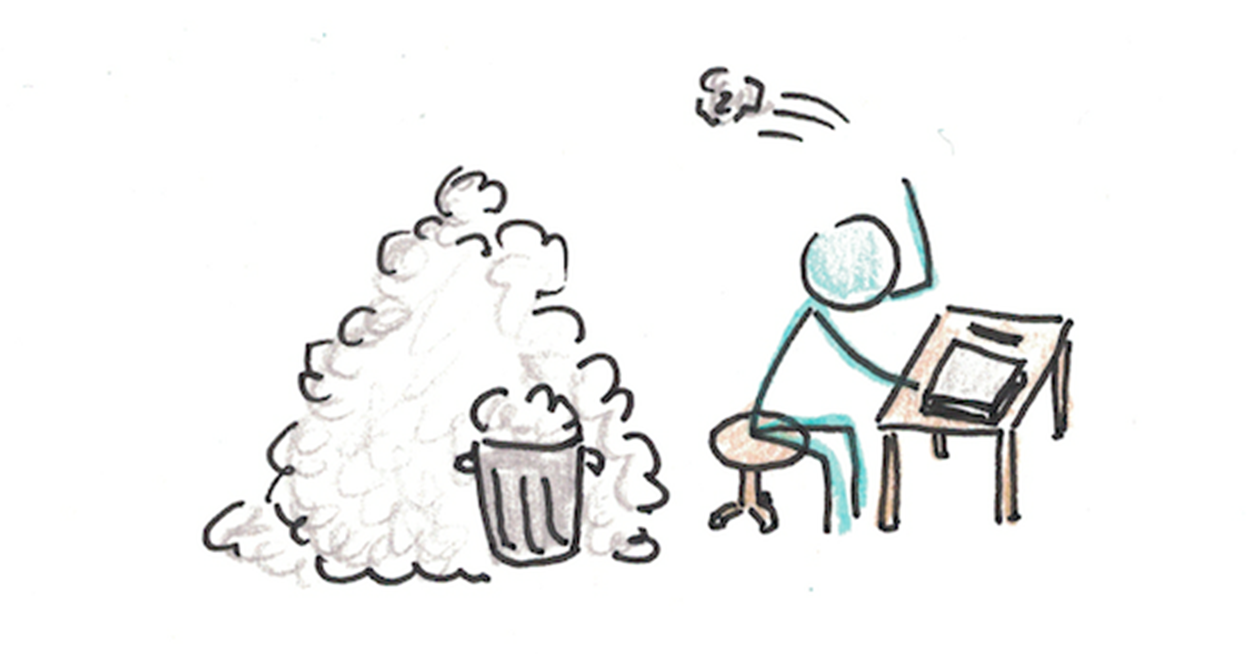 Brno, 2023
[Speaker Notes: Co od toho čekají oni? Sednout si v kroužku, vypsat na tabuli nápady
Předmět hlavně pro končící bakaláře! 
Cílem předmětu je naučit studenty provést diagnostiku pracovního procesu v HR a aplikovat poznatky z psychologických teorií a psychologie práce v oblasti HR tak, aby mohlo dojít ke zlepšení daného procesu.]
Řízení HR 
PSYb2930


Kam jsem
se přihlásil?

Požadavky

Časový plán

Nabídka

Aktivity
Požadavky na ukončení
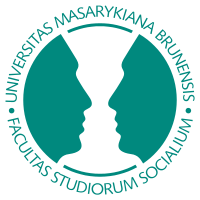 Celkově: 100 bodů
Aktivní účast na semináři
Týmový projekt
Zápočtový test
Brno, 2023
[Speaker Notes: Zdůraznit: Hlavně to řešte včas!!!]
Řízení HR 
PSYb2930


Kam jsem
se přihlásil?

Požadavky

Časový plán

Nabídka

Aktivity
Požadavky na ukončení
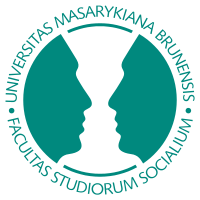 Celkově: 100 bodů
je třeba získat alespoň 60 bodů
z každé aktivity alespoň 30 % bodů
Aktivní účast na semináři
Týmový projekt
Zápočtový test
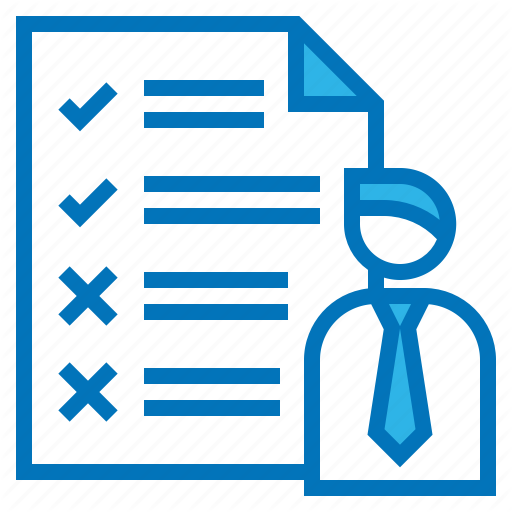 Brno, 2023
Řízení HR 
PSYb2930


Kam jsem
se přihlásil?

Požadavky

Časový plán

Nabídka

Aktivity
Požadavky na ukončení
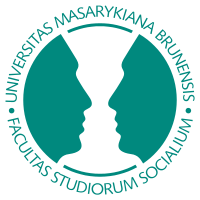 Celkově: 100 bodů
Aktivní účast na semináři
10 bodů (2,5 za každý seminář)
zápočet je podmíněn 75 % docházky
Týmový projekt
Zápočtový test
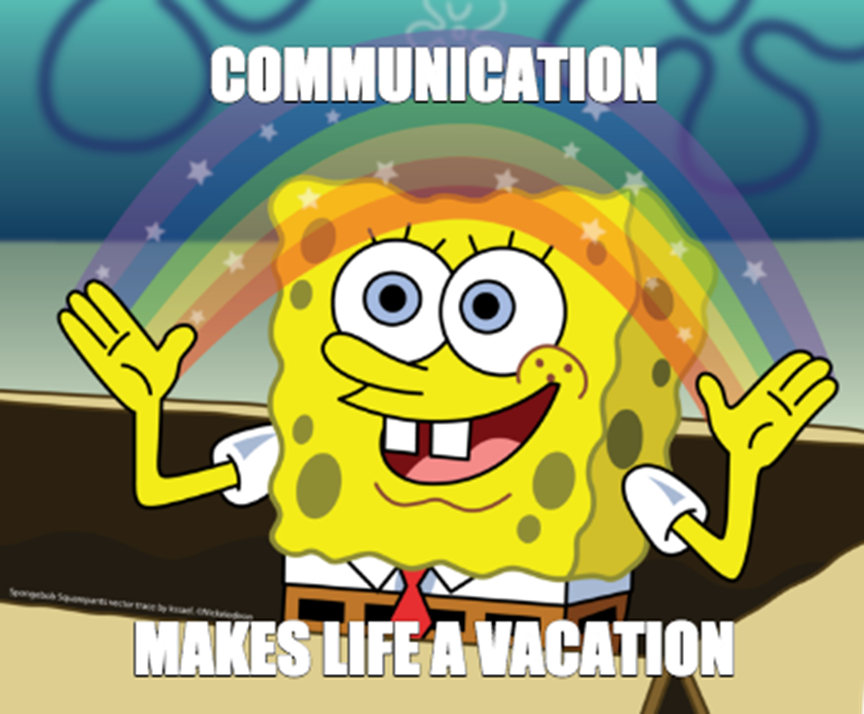 Brno, 2023
Řízení HR 
PSYb2930


Kam jsem
se přihlásil?

Požadavky

Časový plán

Nabídka

Aktivity
Požadavky na ukončení
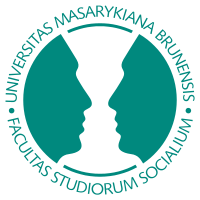 Celkově: 100 bodů
Aktivní účast na semináři
Týmový projekt – písemná část
40 bodů
výběr procesu:	do 06.10.2023 (vč.)
odevzdání: 	do 03.12.2023 (vč.)
Týmový projekt – Prezentace
20 bodů
proběhne: 	15.12.2023
Zápočtový test
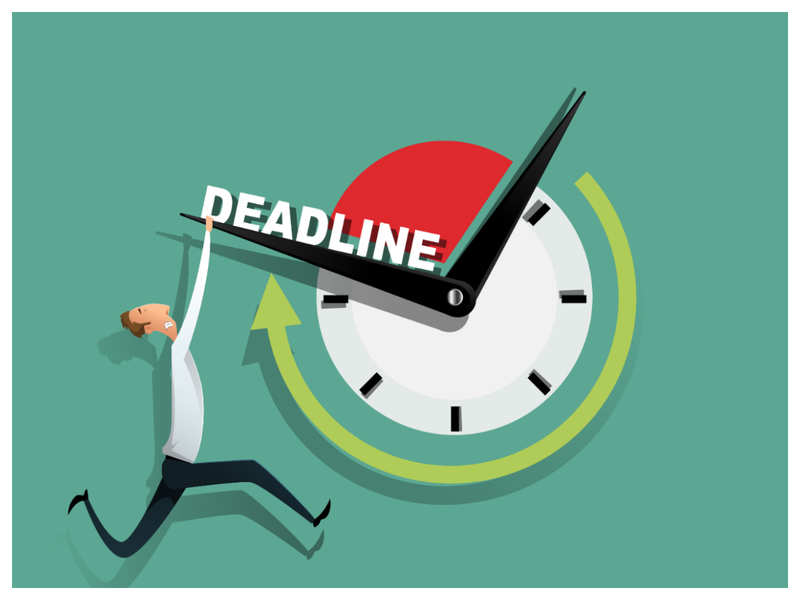 Brno, 2023
Řízení HR 
PSYb2930


Kam jsem
se přihlásil?

Požadavky

Časový plán

Nabídka

Aktivity
Požadavky na ukončení
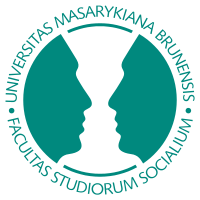 Celkově: 100 bodů
Aktivní účast na semináři
Týmový projekt – Prezentace 1
vybraná organizace
zvažované procesy (současnost, prostor ke zlepšení, postoj firmy)
odhad času na diagnostiku procesu a návrhu změny
výhody a nevýhody práce na daných procesech
Týmový projekt – Písemná část
Týmový projekt – Prezentace 2
Zápočtový test
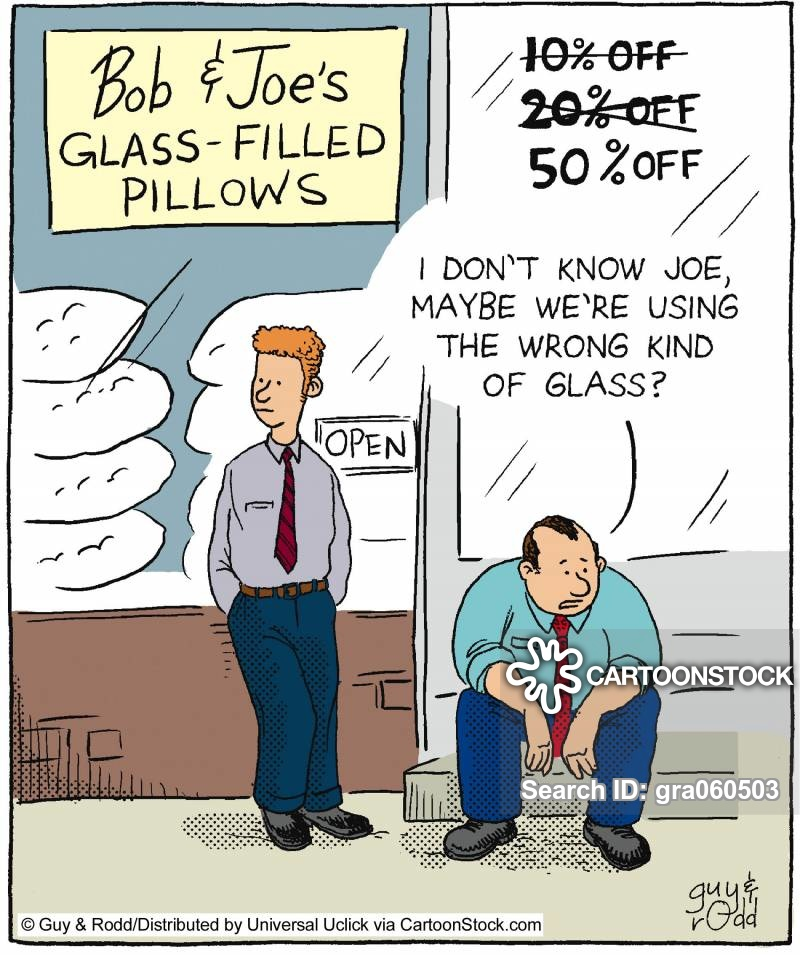 Brno, 2023
[Speaker Notes: Kritéria:
relevance zvolených pracovních procesů (1b)
prezentace obsahuje, co obsahovat má (2b)
argumenty ohledně procesů a časové dotace dávají smysl (4b)
prezentace je na dostatečné grafické a formální úrovni (2b)
splnění časového limitu (1b)]
Řízení HR 
PSYb2930


Kam jsem
se přihlásil?

Požadavky

Časový plán

Nabídka

Aktivity
Požadavky na ukončení
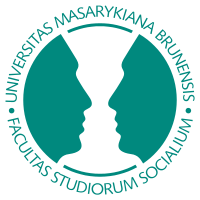 Celkově: 100 bodů
Aktivní účast na semináři
Týmový projekt
Zápočtový test
30 bodů
1+1 případové studie
lze použít online i offline zdroje
proběhne: dle domluvy (08.01.2024)
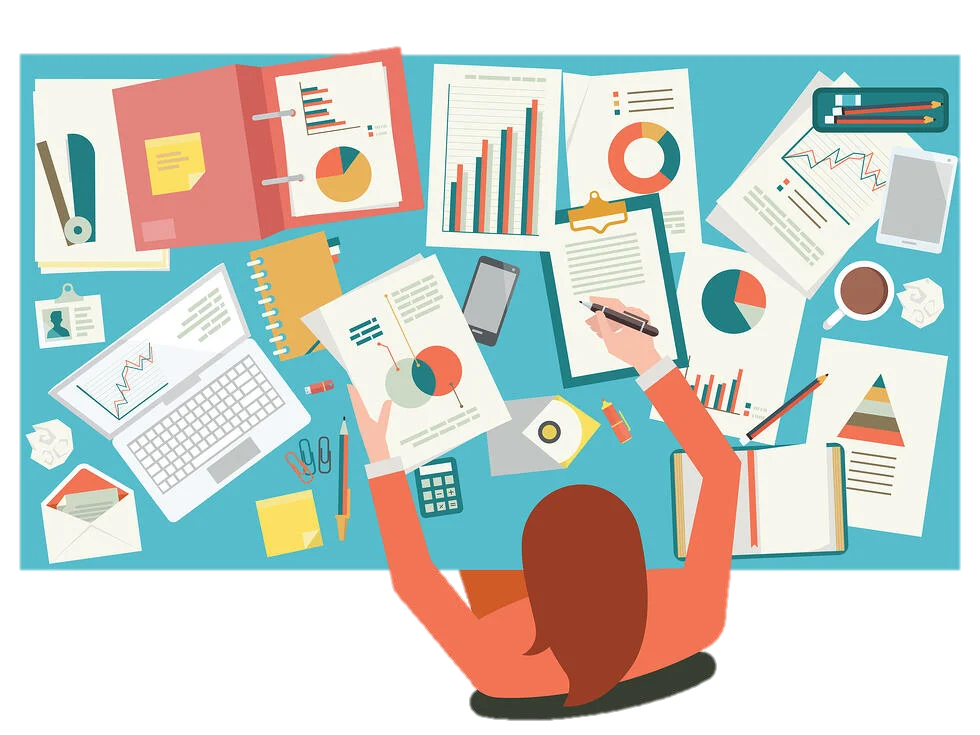 Brno, 2023
Řízení HR 
PSYb2930


Kam jsem
se přihlásil?

Požadavky

Časový plán

Nabídka

Aktivity
Dotazy
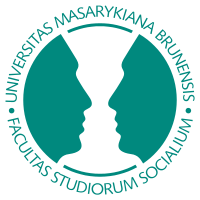 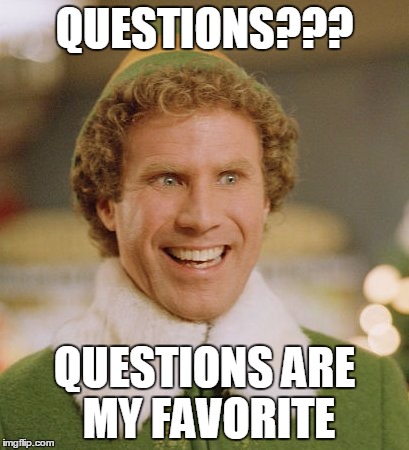 Brno, 2023
Řízení HR 
PSYb2930


Kam jsem
se přihlásil?

Požadavky

Časový plán

Nabídka

Aktivity
Psycholog na HR
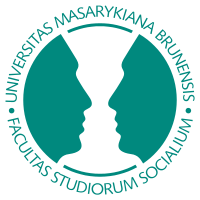 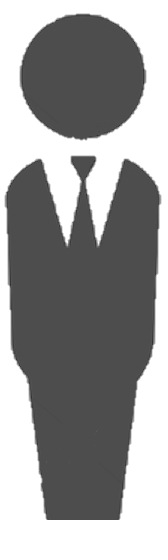 Zadání:
Zamyslete se, kde všude v pracovních procesech lze zužitkovat psychologické znalosti a dovednosti.
Uvažujte u procesů i o jednotlivých činnostech či podoblastech.
Recruitment
HR marketing
Head-hunting
Nábor & Výběr
On-boarding
Rozvoj zamců
talent mgmt
plán nástupů
Compensation & Benefits
Hodnocení zamců
Péče o zaměstnance
Poradenství
Brno, 2023
Řízení HR 
PSYb2930


Kam jsem
se přihlásil?

Požadavky

Časový plán

Nabídka

Aktivity
Psycholog na HR
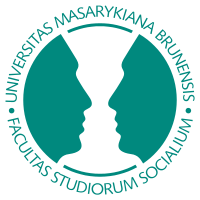 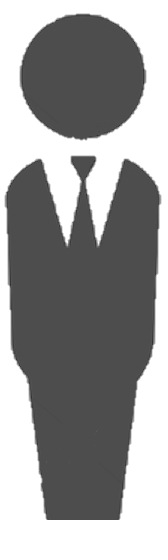 Recruitment
HR marketing
Head-hunting
Nábor & Výběr
On-boarding
Rozvoj zamců
talent mgmt
plán nástupů
Compensation & Benefits
Hodnocení zamců
Péče o zaměstnance
Poradenství
Technologie
Výroba
Payroll
…
HRBP
Řízení týmů
Outplacement
Zpětná vazba
Manažer štěstí
Brno, 2023
Řízení HR 
PSYb2930


Kam jsem
se přihlásil?

Požadavky

Časový plán

Nabídka

Aktivity
HR Business Partnership
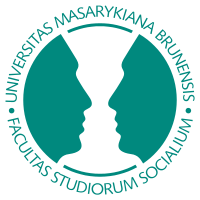 Brno, 2023
Řízení HR 
PSYb2930


Kam jsem
se přihlásil?

Požadavky

Časový plán

Nabídka

Aktivity
Případová studie – ZŠ Na Okraji
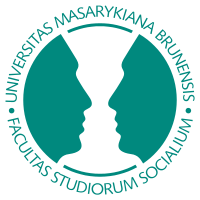 Zadání:
Vytvořte skupiny po 3–4 studentech.
Přečtěte si následující případovou studii o určitých procesech v jedné základní škole.
Co dál:
Pokuste se společně zodpovědět otázky pod popisem situace na ZŠ.
Zamyslete se nejen nad procesem jako takovým, ale i nad konkrétním uvedením inzerátu pod otázkami.
Brno, 2023
Řízení HR 
PSYb2930


Kam jsem
se přihlásil?

Požadavky

Časový plán

Nabídka

Aktivity
Týmový projekt – volba firem
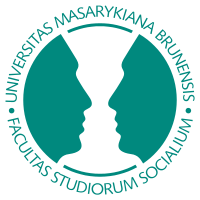 Zadání:
Zamyslete se nad firmou, kterou znáte a ke které máte dost blízko, abyste se do ní nebo alespoň k někomu z ní mohli se svým týmem.
Vytvořte týmy a domluvte, které firmy by nejvíc stálo za to zkusit.
Studentům, kteří nemají za sebou či souběžně PSYb1110 doporučuji rozdělit se mezi ostatní.
Studenty pracující na HR bych ideálně poprosil o totéž.
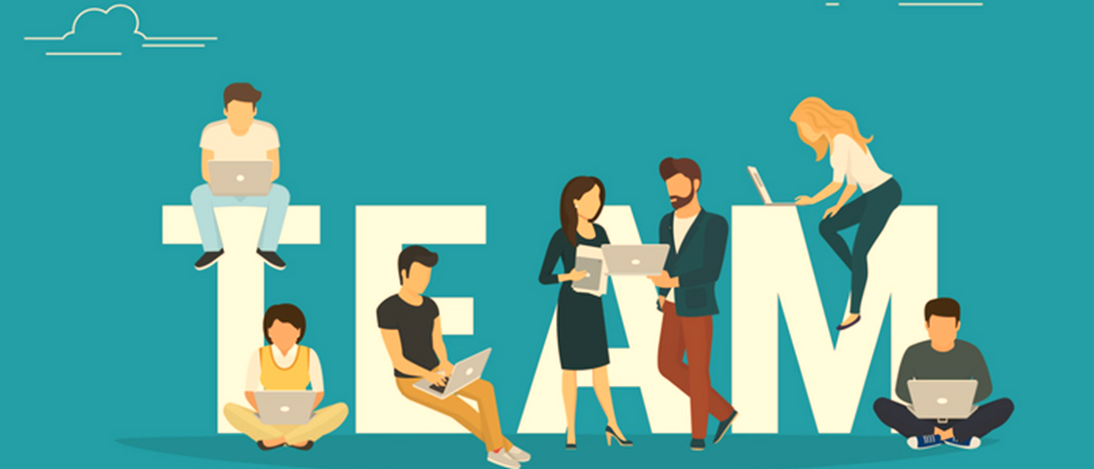 Brno, 2023
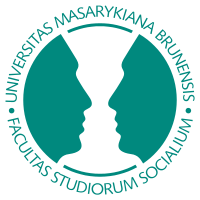 PSYb2930: Psycholog v řízení lidských zdrojůÚvodní seminář
Mgr. Tomáš Kratochvíl
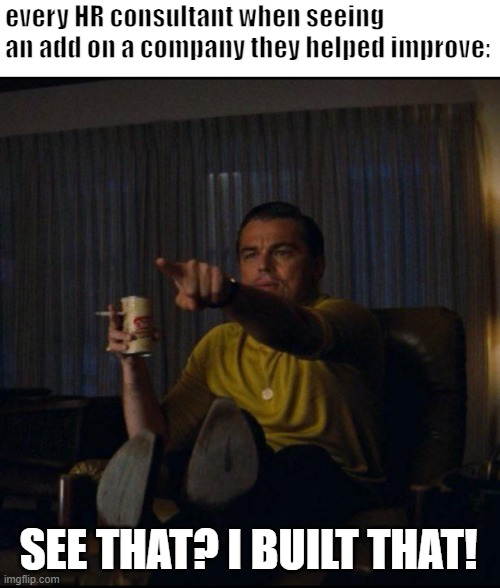 Díky za pozornost!
Brno, 2023